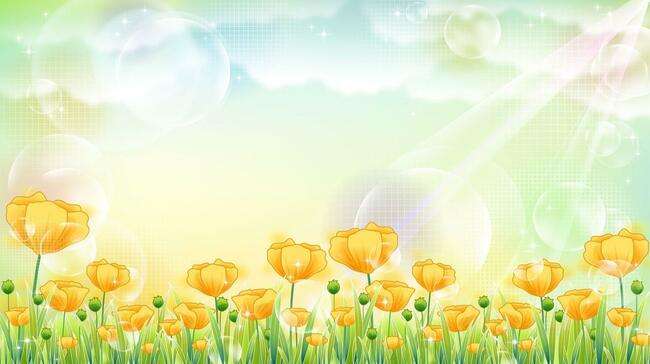 МБДОУ детский сад №7
средняя группа


	Интерактивная игра-загадки «Прогулка в лес».




Подготовила воспитатель: Павленко Т.М.
ПРОГУЛКА В ЛЕСУ!
КТО В ЛЕСУ ЖИВЕТ?
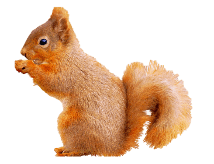 Летом ходит без дороги 
Возле сосен и берез, 
А зимой он спит в берлоге,
От мороза прячет нос
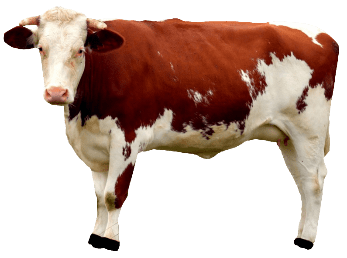 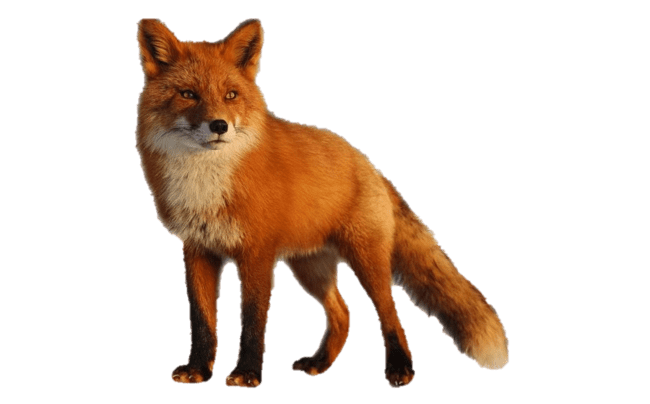 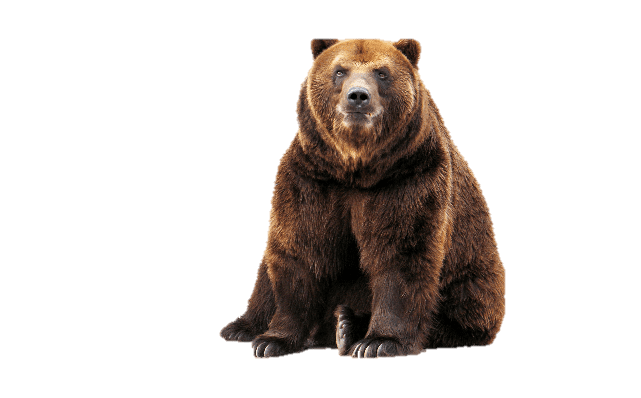 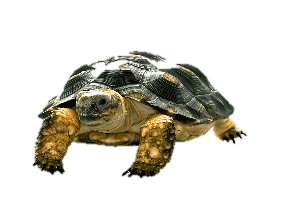 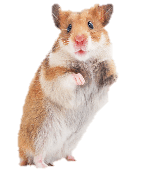 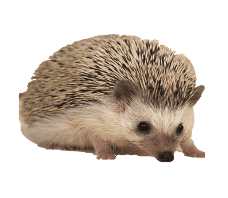 КТО В ЛЕСУ ЖИВЕТ?
Сердитый недотрога. Живёт в глуши лесной. 
Иголок очень много, 
А нитки ни одной.
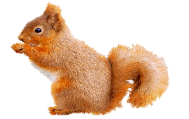 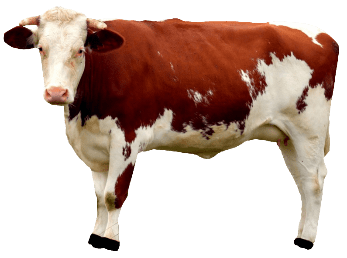 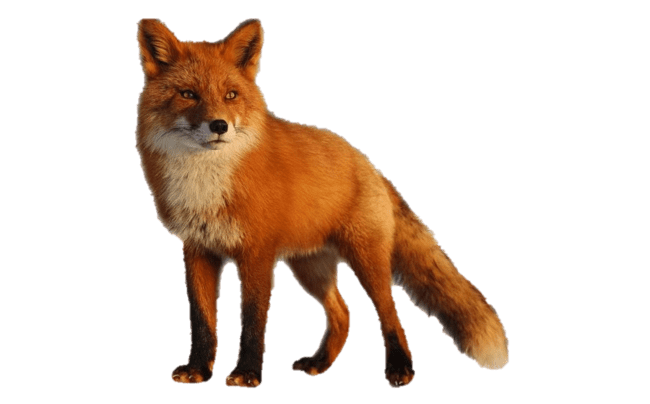 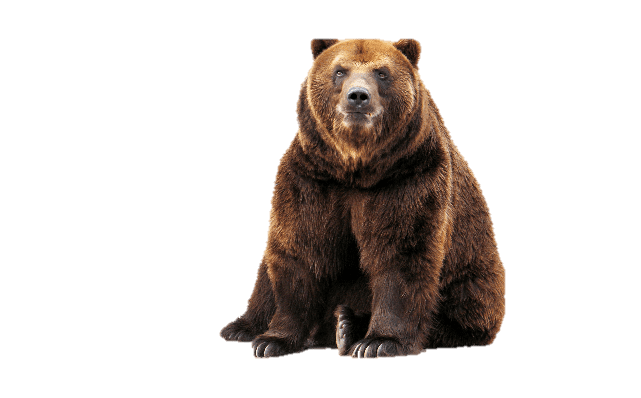 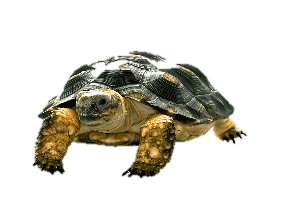 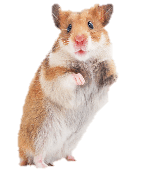 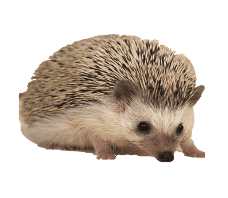 КТО В ЛЕСУ ЖИВЕТ?
Кто с высоких тёмных сосен В ребятишек шишку бросил? И в кусты через пенёк Промелькнул, как огонёк?l
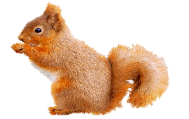 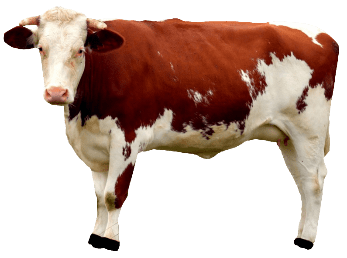 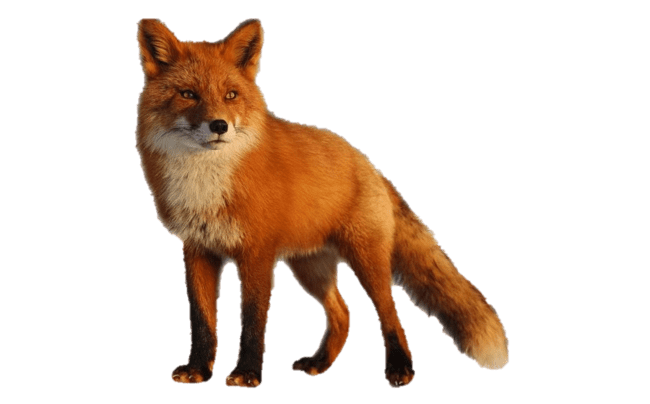 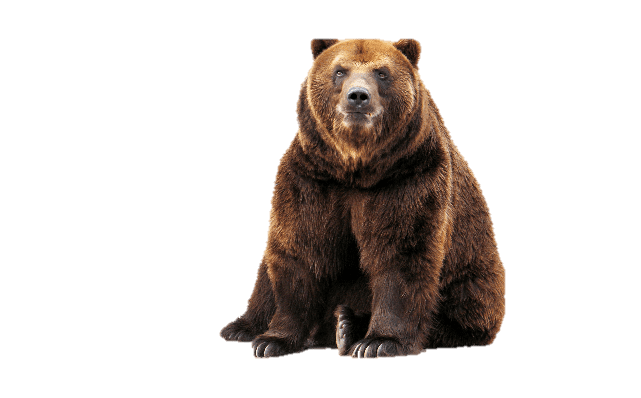 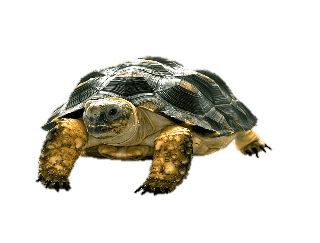 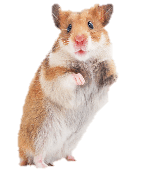 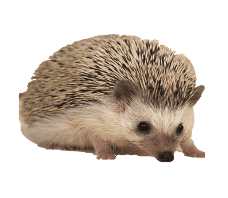 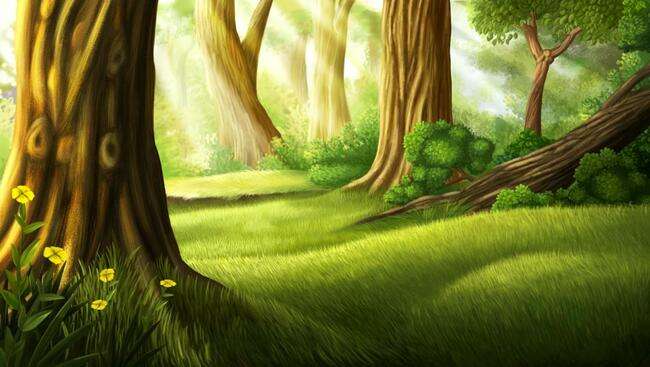 КТО В ЛЕСУ ЖИВЕТ?
За деревьями, кустами Промелькнуло будто пламя. Промелькнуло, пробежало… Нет ни дыма, ни пожара.
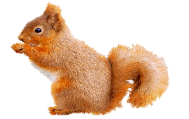 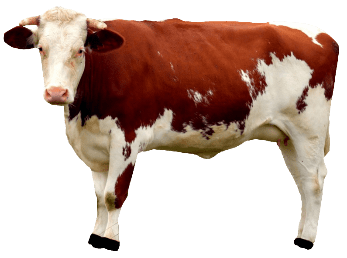 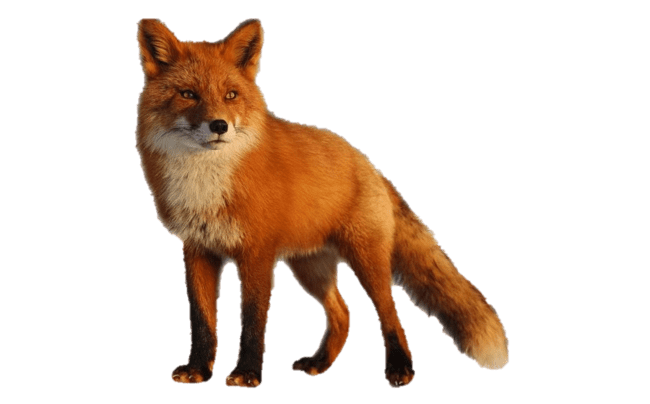 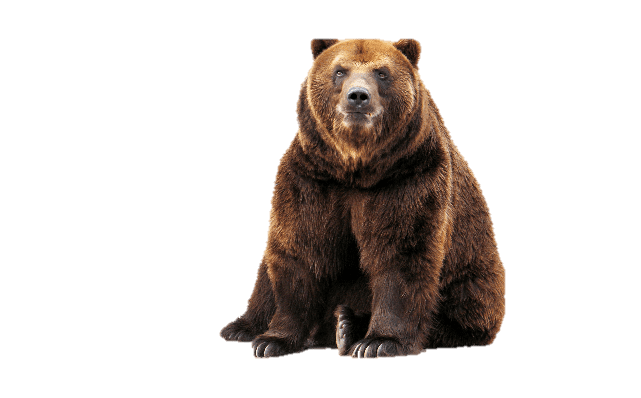 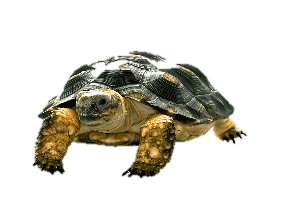 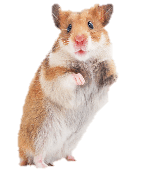 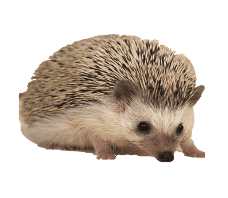 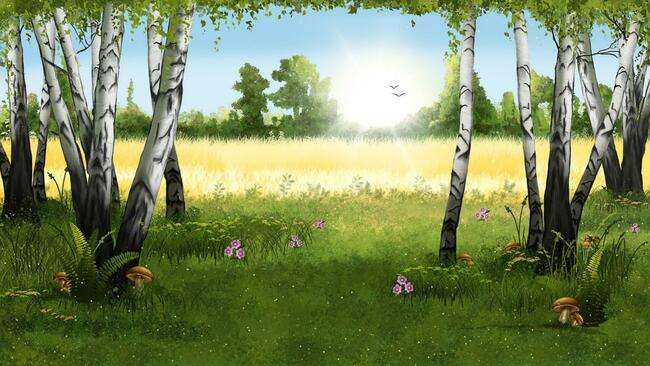 Какие птицы живут в лесу?
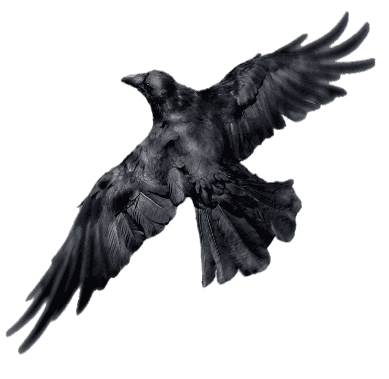 Умная птицаНад полем кружится,Клювом своимОна может гордиться:Чёрный, как смоль,И крепкий, как сталь,Клюв очень нужнаяВ жизни деталь.
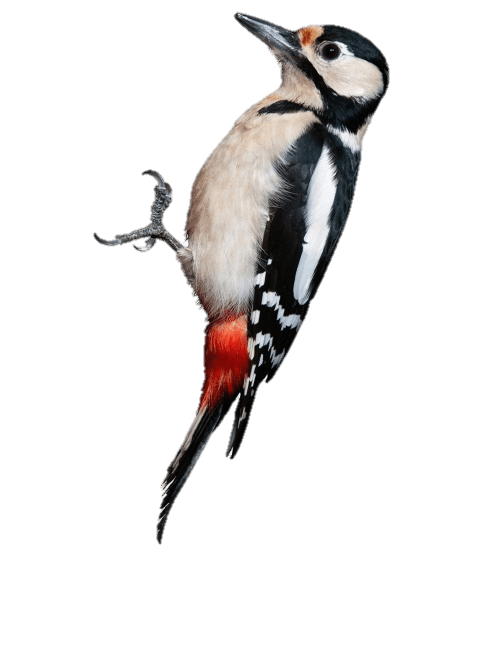 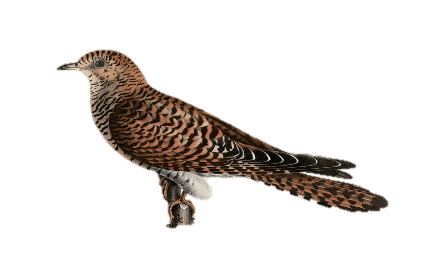 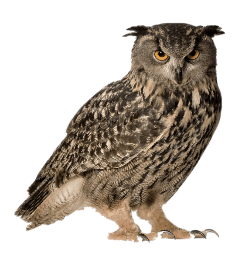 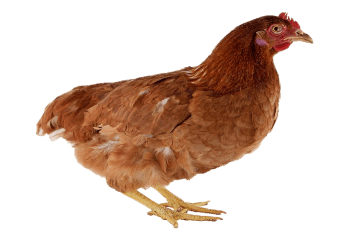 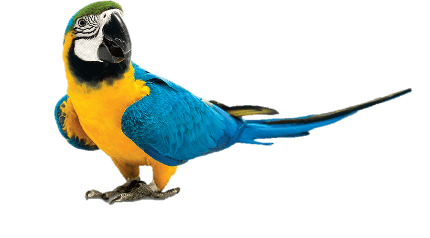 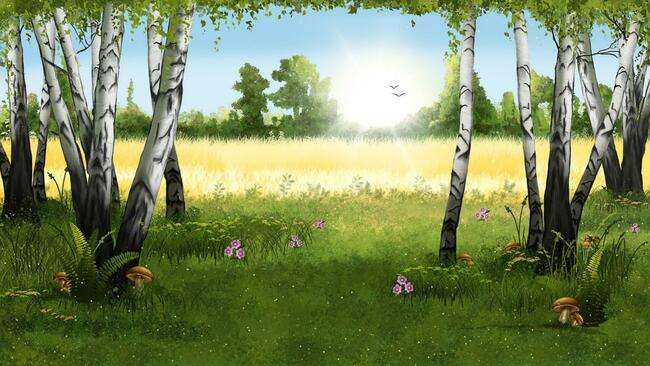 Какие птицы живут в лесу?
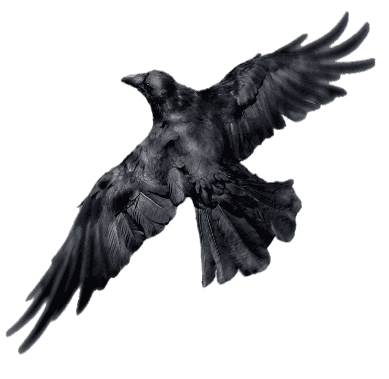 У нее глаза большие, Хищный клюв – всегда крючком. По ночам она летает, Спит на дереве лишь днем.
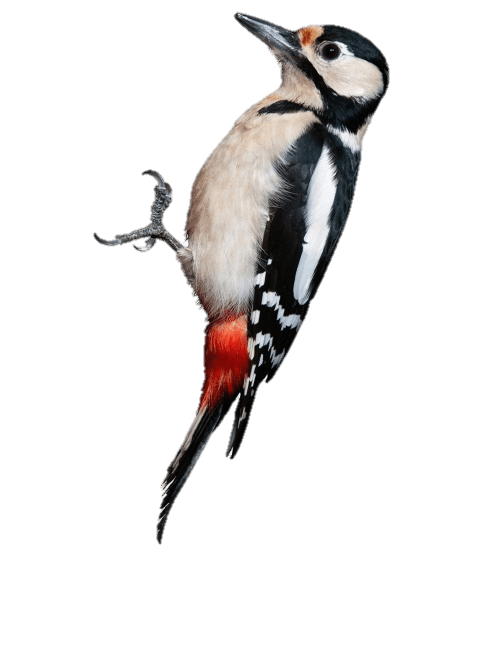 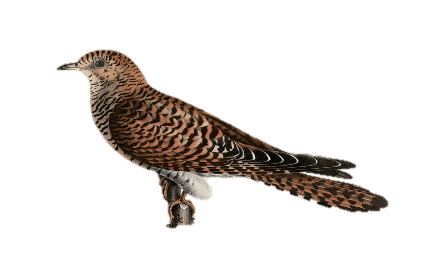 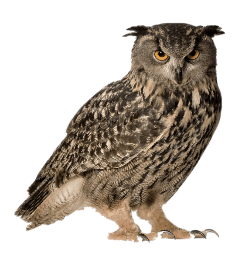 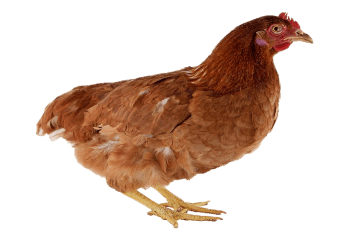 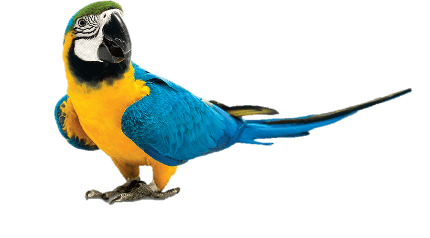 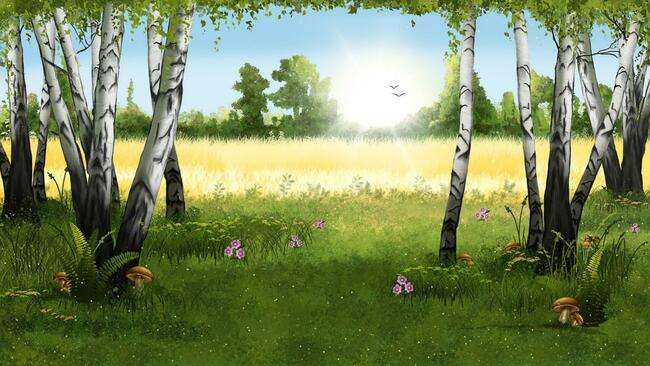 Какие птицы живут в лесу?
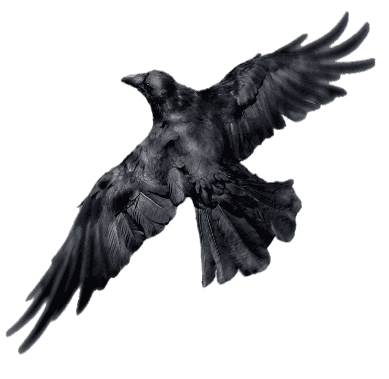 Раздаётся на лугуЧьё-то нежное «ку-ку»,Это за лесной опушкойОтсчитала год ...
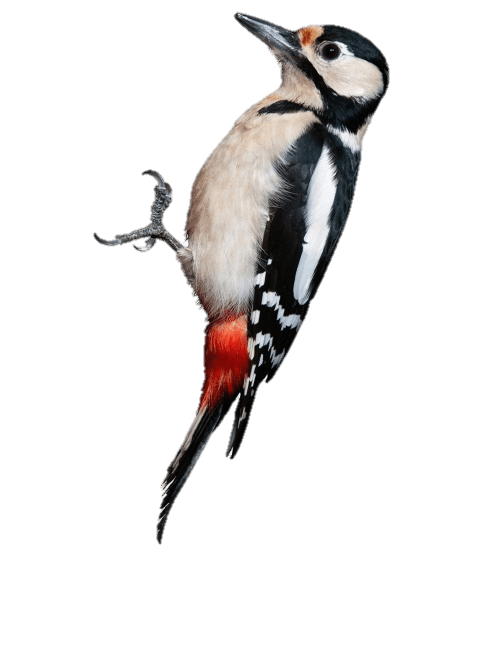 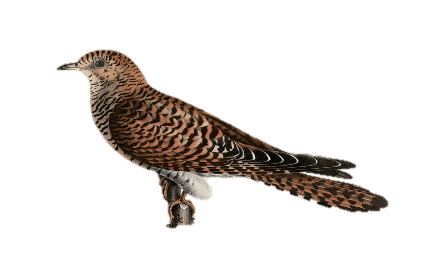 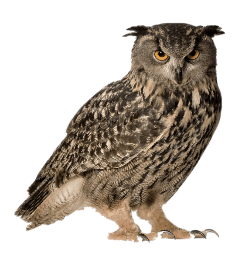 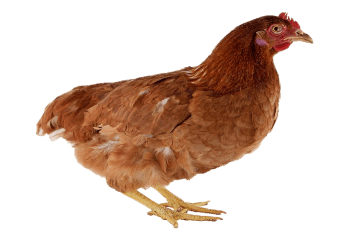 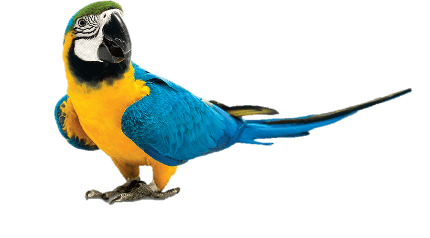 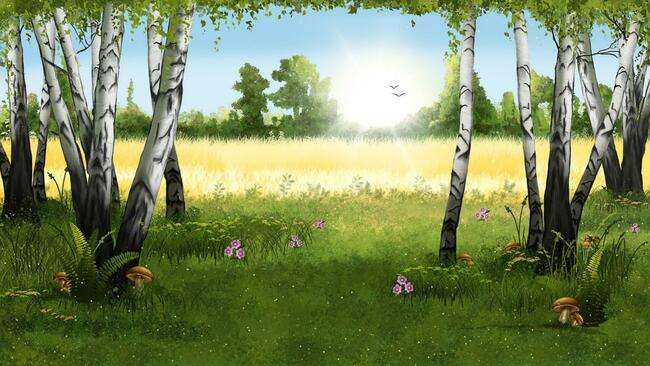 Какие птицы живут в лесу?
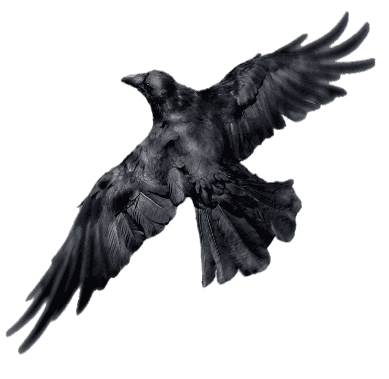 Хоть я не молоток — По дереву стучу: В нем каждый уголок Обследовать хочу. Хожу я в шапке красной И акробат прекрасный
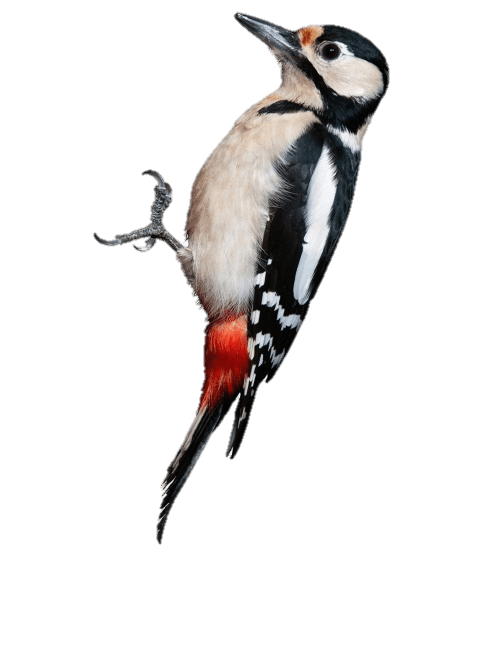 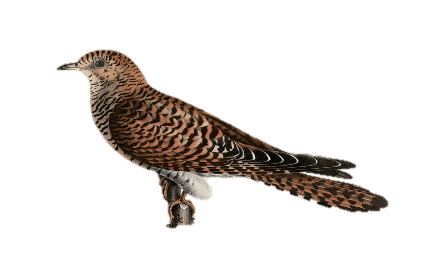 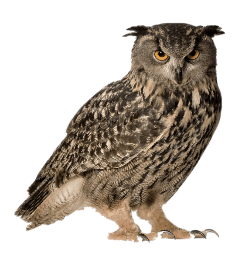 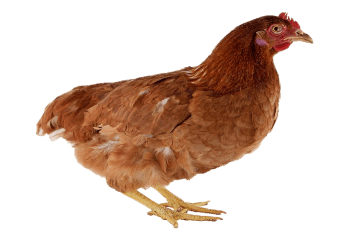 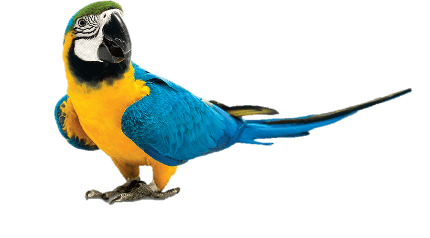 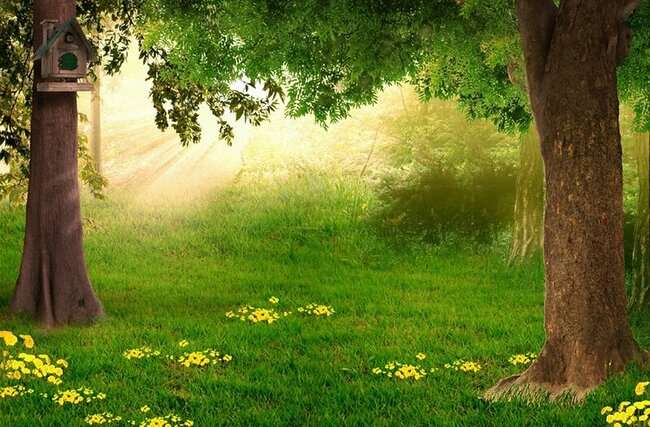 Что растёт в лесу?
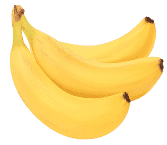 Разгадать вам здесь придётся, Как лесной тот плод зовётся, Что на дереве растёт, Да и белочка грызёт!
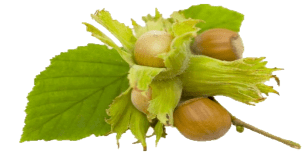 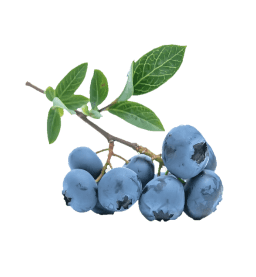 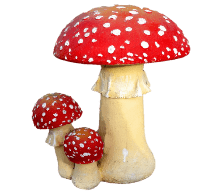 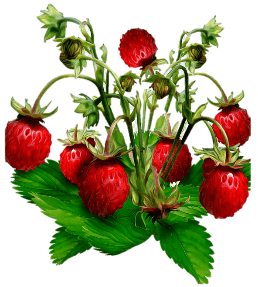 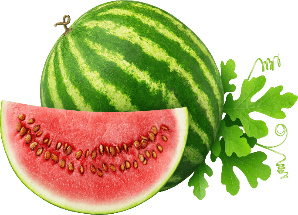 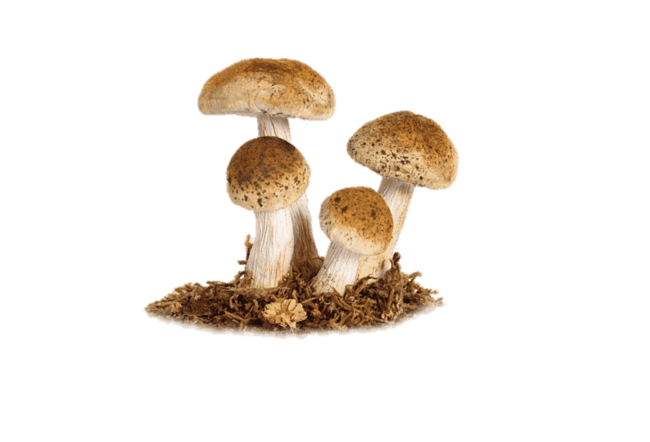 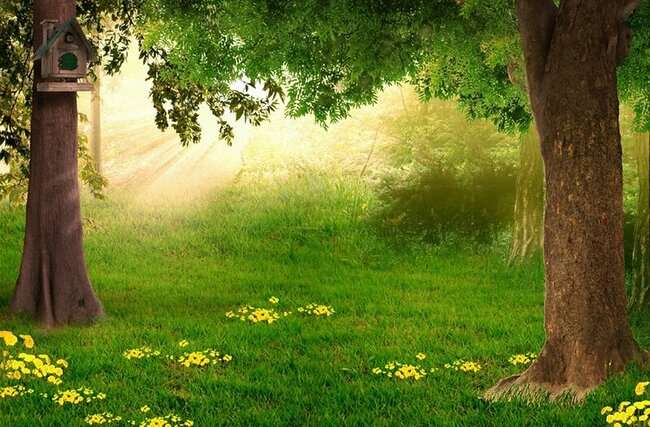 Что растёт в лесу?
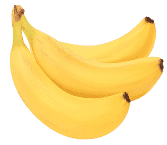 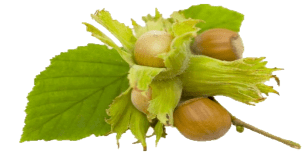 Весь Антошка — Шляпка да ножка. Дождь пойдёт — Он подрастёт.
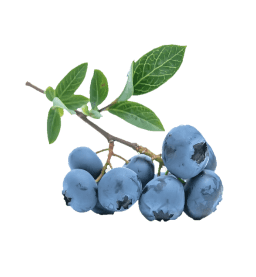 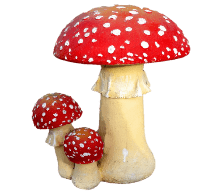 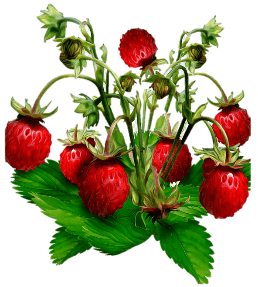 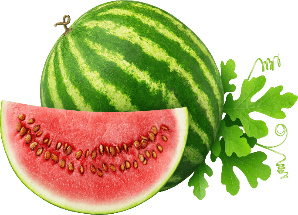 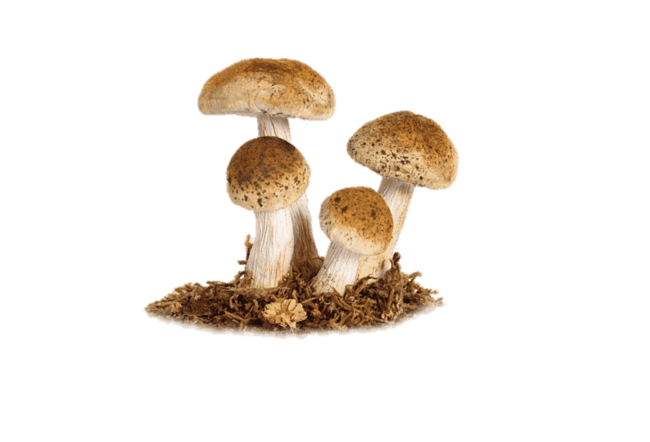 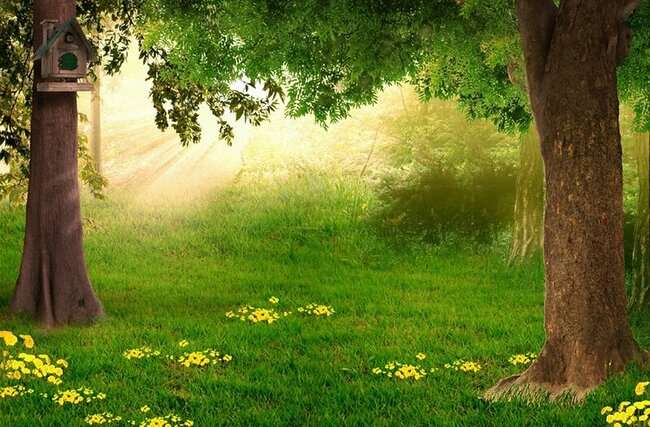 Что растёт в лесу?
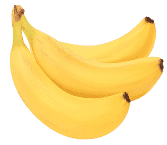 Красной стеной Стоят передо мной Ягодки малые Как бусинки алые!
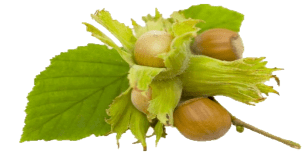 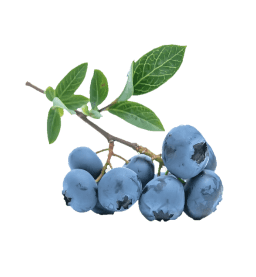 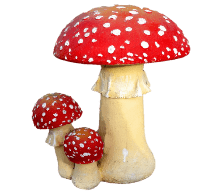 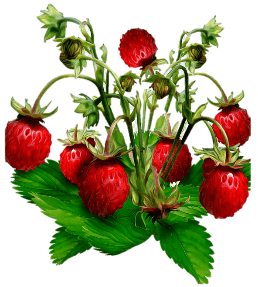 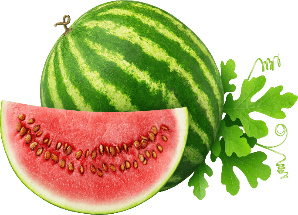 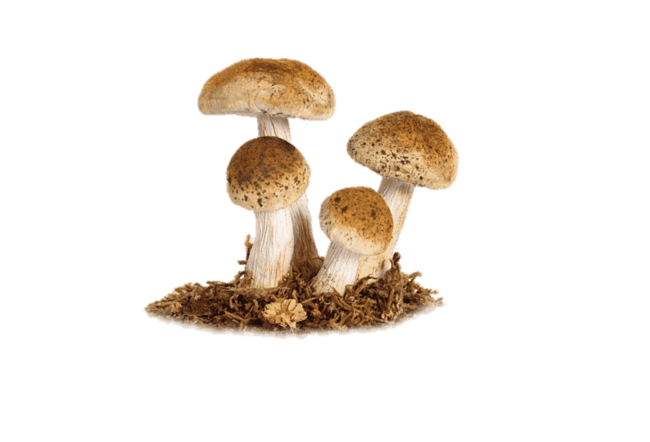 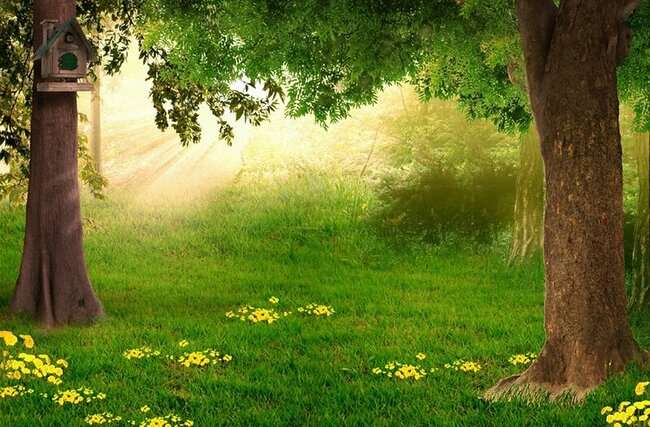 Что растёт в лесу?
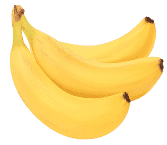 Гриб есть очень ядовитый, Его в руки не бери ты, Мух он морит с давних пор, Красный в точку …
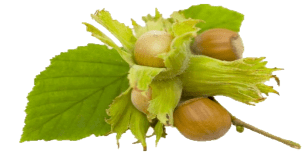 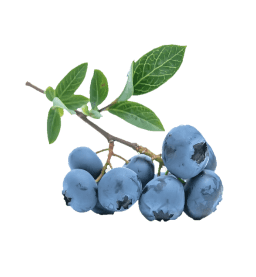 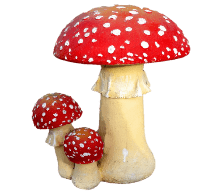 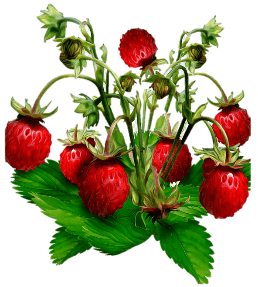 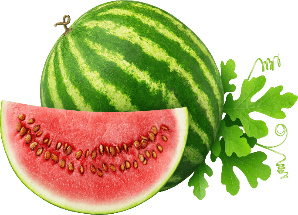 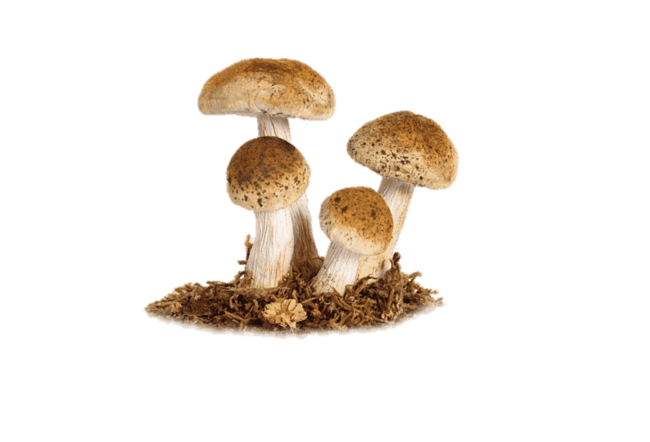 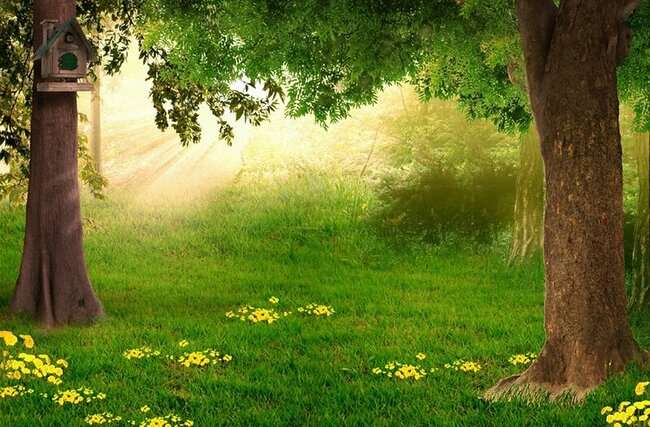 Что растёт в лесу?
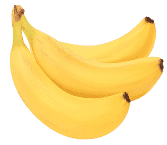 Ягодки в лесу, на кочках,Укрываются в листочках.Синяя у всех туника...Ищем что мы?
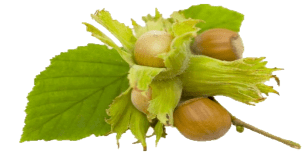 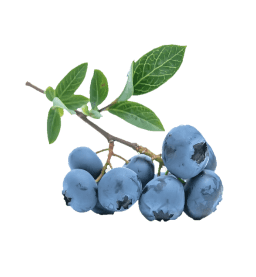 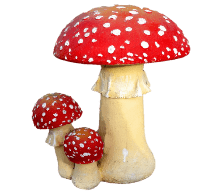 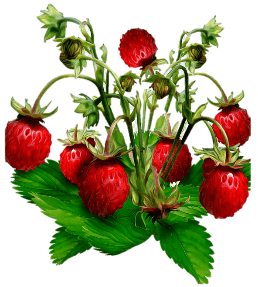 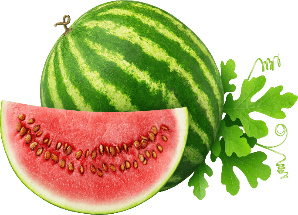 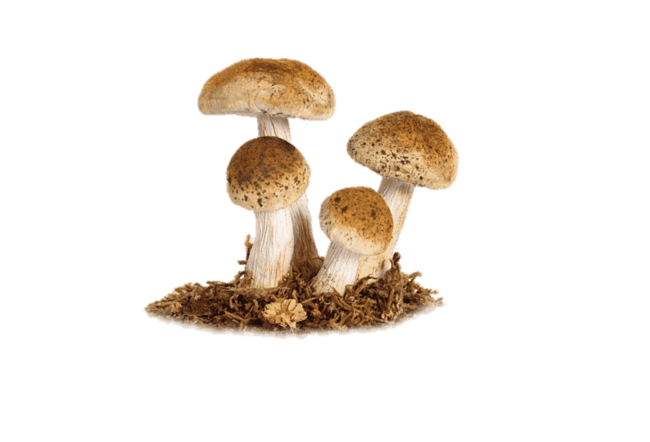 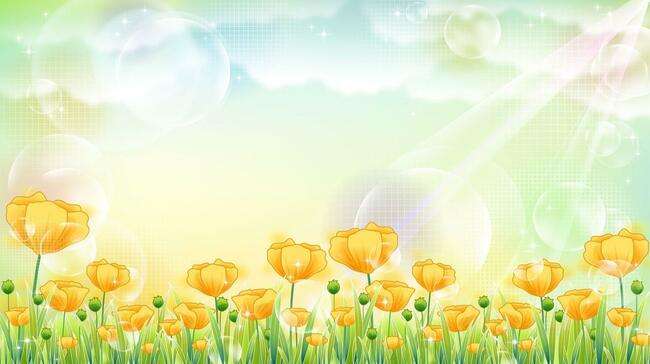 Спасибо за внимание!